Refactoring: Version Control
CPSC 501: Advanced Programming Techniques
Fall 2020
Jonathan Hudson, Ph.D
Instructor
Department of Computer Science
University of Calgary
Monday, August 24, 2020
Version control … quick history
Version control … quick history
Three generations
Concurrency though lock operations on one file at a time (1972 antiquated)
Centralized repository - CVCS (SVN, Team Foundation Server)
Merge your change in case someone else made changes to central repo, then you can commit a change.
Managers like the control
Distributed repositories – DVCS (Git [by far market leader], Mercurial, more)
Can do work on a local repo
Developers like flexibility (managers can adapt)
First up some definitions
Contrast and compare … later
Version Control
Version control: 

Stores source code ﬁles for a project in a central place 
Allows multiple developers to work on the same code base in a controlled way 

Keeps a record of changes made to source code ﬁles over time 
You can recall any version of a ﬁle based on a date or version number 

Allows you to maintain multiple, concurrent releases of your software 
i.e.  the mainline (or trunk) plus one or more branch releases
Repository:  the place where source code ﬁles for projects are stored 
Will contain all versions of the ﬁles 
Actually stored as differences 
much smaller than full copies
but means you need to history to recreate a full file
Can be local but often network accessible
Version Control: Repository
Repository:  the place where source code ﬁles for projects are stored 
Will contain all versions of the ﬁles 
Actually stored as differences 
much smaller than full copies
But means you need to history to recreate a full file
Can be local but often network accessible
Often stores non-code project artifacts such as: 
Ant/Maven files, Makeﬁles, etc.
External documentation (analysis, design, etc.) 
Generally does not to store generated artifacts 
E.g.  Object code, .class files, linking files, executables, temp files, etc
Version Control: Repository
Version Control: Basic Terms
Version Control: Versioning
Revision: Each version of a ﬁle (or a set of ﬁles) is given a unique identifier

Is time stamped and should be commented to describe the change made

In SVN: 
1 for the initial version 
2, 3, etc. for subsequent committed versions 

In GIT 
no revision numbers, generated hash values
You have to name revisions for context with tagging
Version Control: Versioning
Version Control: Tagging
A tag allows you to name a particular revision of your project (or particular directories or subsets of ﬁles) 
E.g.  “PreRelease1” might tag revision 34 of ﬁle1.java, revision 27 of ﬁle2.java, etc. 
Checking out using the tag retrieves the same set of ﬁles despite subsequent revisions
Version Control: Trunk/Mainline
Normally, developers work on the same shared code base for a project 
Called the mainline (or trunk)
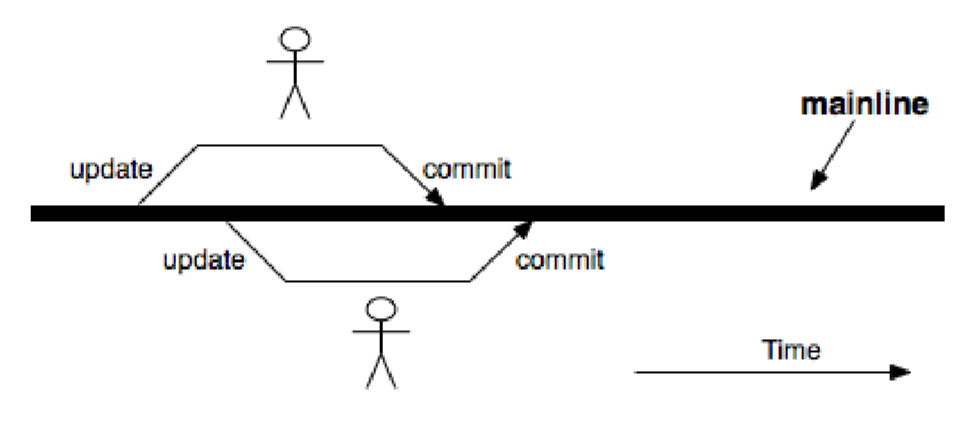 Version Control: Branching
A branch is a separate, independent line of development 
Is like a separate repository for the same project 
Allows parallel development on the same code base 
Useful for creating a release branch
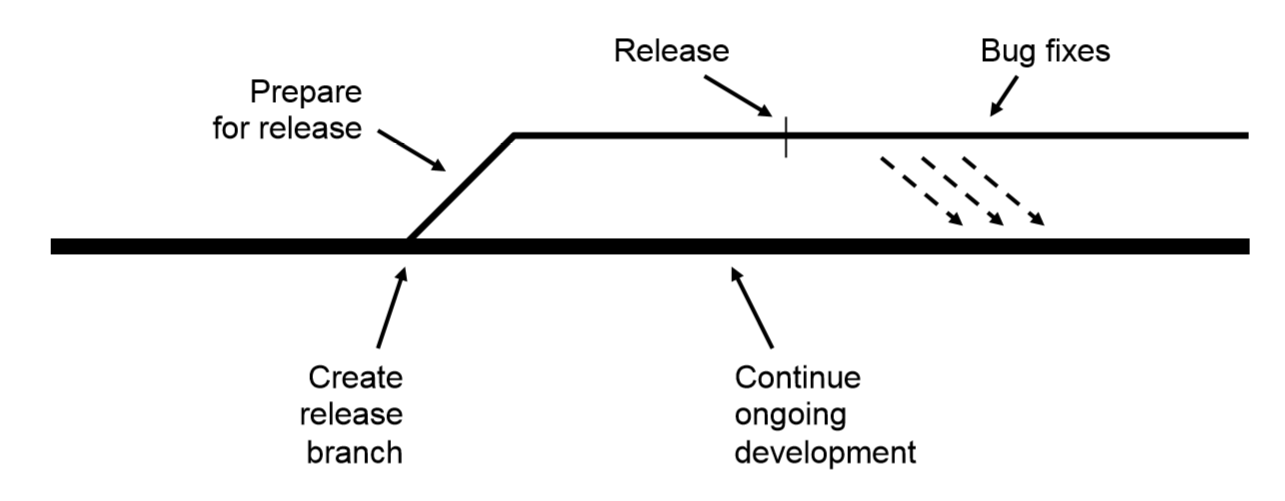 Basic Concepts: Merging
Merging allows you to apply changes made in a release branch back into the mainline 
E.g.  Bug ﬁxes, Refactorings!!!
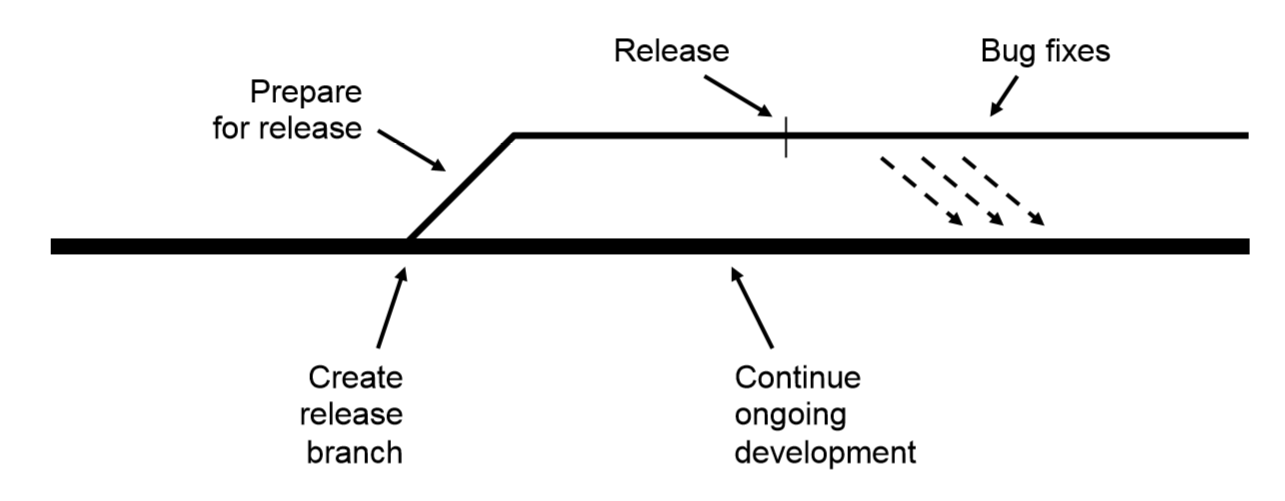 Basic Concepts : Conflicts
Two or more developers editing the same ﬁle can lead to conﬂicts 
Strict locking allows only one person at a time to have write access to the ﬁle (gen 1)
SVN (normally) uses optimistic locking 
If you try to commit a shared ﬁle, you are forced to update the ﬁle ﬁrst 
SVN merges changes from other developers into the working copy 
If no conﬂicts, you simply commit the ﬁle 
Else, you must manually resolve the conﬂicts
GIT 
Will attempt to do merge itself, even within files
Will have ‘conflict’ if file is gone, or same line is edited
Will produce file with both lines and you’ll have to pick (or to make more changes)
Onward to … svn.
Jonathan Hudson
jwhudson@ucalgary.ca
https://pages.cpsc.ucalgary.ca/~hudsonj/